Info Vwo 5 studeren en studentenleven
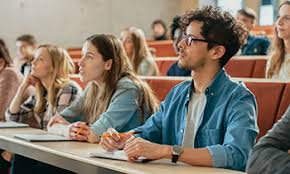 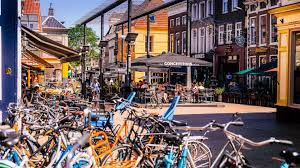 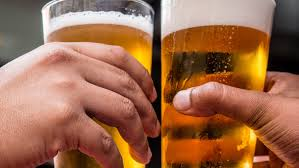 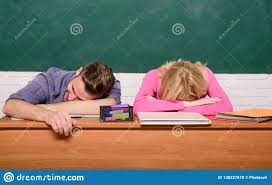 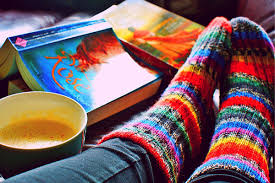 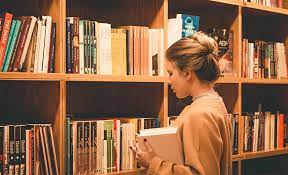 Verschil HBO en WO (vervolg)
HBO                                WO
Leren voor beroep                    . Leren onderzoek te doen
Beroepsbeeld duidelijk              . Beroepsbeeld nog niet                                                                                     duidelijk
Vooral praktisch                       . Vooral theoretisch
Bestaande kennis toepassen      . Nieuwe kennis ontdekken
      in de praktijk                             en delen
Vaardigheden en houding          . Vaardigheden voor onderzoek
      voor beroep                               en wetenschap
Veel verschillende vakken          . Minder vakken, meer 
                                                     verdieping
Leerstof gespreid behandeld      . Leerstof geconcentreerd in hoog
                                                     tempo behandeld
Veel groepsgewijs les                . Veel zelfstandig leren
Vaak in klasverband                  . Vaak in grote collegezalen
Opgeleid voor een beroep          . Opgeleid voor een functie
studiekeuzeactiviteiten
Online Studiekeuzelab:    
www.studiekeuzelab.nl
www.rug.nl/education/bachelor/bachelors-open-day
Wanneer zijn de volgende Bachelor Events?
zaterdag 29 oktober 2022 (fysiek 14 april 2023)Inschrijving vanaf 1 oktober 2022
10.00-17.00 uur
diverse locaties in Groningen
maandag 30 januari - vrijdag 3 februari 2023Inschrijving vanaf 1 januari 2023
14.00-20.00 uur
online
vrijdag 14 april 2023Inschrijving vanaf 15 maart 2023
10.00-17.00 uur
diverse locaties in Groningen
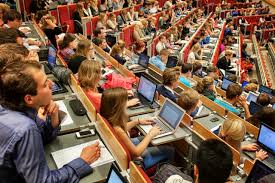 www.rug.nl/education/bachelor/bachelors-open-dayonline open week (30 jan t/m 3 febr 2023)
Je kunt zelf je programma samenstellen. Keuze uit:
Presentaties bacheloropleidingen
Je kiest vooraf van welke opleidingen je de online presentatie wilt bezoeken. Vervolgens krijg je van die opleiding informatie over de vorm waarin zij hun voorlichting aanbieden. Meestal kun je tijdens en/of na afloop ook live met medewerkers en studenten chatten.
vervolg
.  onderwijsbeurs noord 07 en 08 oktober IJselhallen te Zwolle
www.onderwijsbeurs.nl
 Buitenlandbeurs: 25 & 26 november 2022              Utrecht
www.buitenlandbeurs.nl
 Beroepenvoorlichting Groningen: 7, 8 en 9 maart 2023 
www.beroepenvoorlichtinggroningen.nl
vervolg
Interview met een beroepsbeoefenaar
Testen 
www.icares.com/test/start/education
www.leiden.studiekeuzeplein.nl
Studiekeuzeworkshop (V5)
13 december 2022
Gesprek(-ken) met decaan
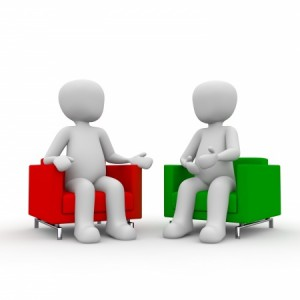 verdiepen
Meeloopdag; een dag student
Webclass (voor V5)
inschrijving start 26 sept 10.00 uur en loopt tot 24 okt. Echter vol=vol
De webklas vinden plaats op 31 okt t/m 27 november
www.Webklassen | Scholieren | Rijksuniversiteit Groningen
Interview met een beroepsbeoefenaar
Mail een student
Gesprek met de decaan (kan altijd)
Online meeloopdag
Tijdens de Online Meeloopdag ervaar je vanuit huis één of meerdere lessen van een opleiding 
 De manier waarop dit wordt aangeboden kan per opleiding verschillen 
 Zo is het mogelijk dat er live sessies worden aangeboden, maar eerder opgenomen lessen zijn ook mogelijk. Ook zal er mogelijkheid zijn om vragen te stellen 
 Aanmelden en informatie via websites NB: indien mogelijk zullen meeloopdagen fysiek in kleine groepen georganiseerd worden
Inschrijving studie
Decentrale selectie voor 15 januari
Andere studies voor 1 mei
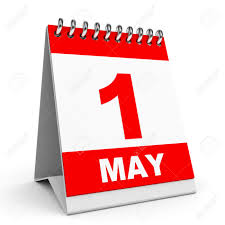 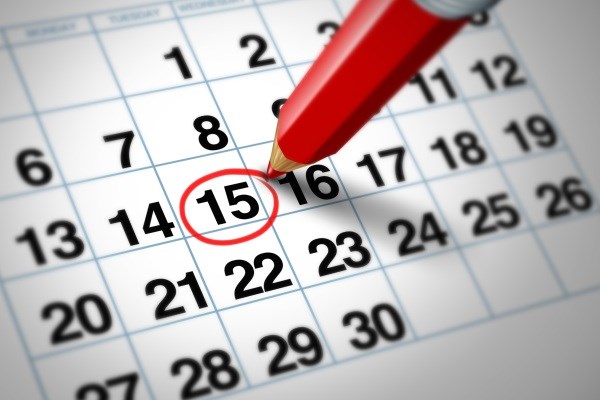 Selectie studies 2023/2024
Opleidingen geven selectie aan tussen september en december
www.studiekeuze123.nl/selectie
2 selectiestudies inschrijven( ook dezelfde studie bij verschillende uni)
Uitzondering: geneeskunde, tandheelkunde, mondzorg, fysiotherapie en verloskunde
Bij de Rijksuniversiteit kun je de volgende fixusopleidingen volgen:
Artificial Intelligence (150 plaatsen)
Biology (250 plaatsen)
Biomedical Engineering (125 plaatsen)
Computing Science (200 plaatsen)
Geneeskunde NL & EN (410 plaatsen)
International Business (550 plaatsen)
International Relations and International Organization (260 plaatsen)
Pharmacy (225 plaatsen)
Psychologie NL & EN (600 plaatsen)
Tandheelkunde (48 plaatsen)
NumerusFixus /Decentrale selectie
Wanneer er een beperkt aantal studenten geplaatst kunnen worden is er sprake van een numerusfixus
Je gaat ‘solliciteren’ naar studieplek
Selectie gebeurt altijd door opleiding zelf 
Selectiecriteria: eerdere schoolprestaties / motivatie / persoonlijkheid / evt. CV / evt. opdrachten of toetsen
Hoe vaak je mag deelnemen aan sectieprocedure verschilt per instelling van 1 tot maximaal 3 keer
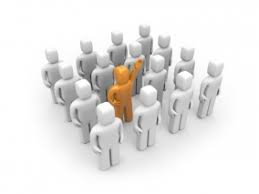 Numeris Fixus Webinarweek
Extra online voorlichting voor scholieren die in 2023 willen gaan studeren
Ga je in september 2023 studeren en overweeg je een numerus fixusopleiding, een opleiding waarvoor je geselecteerd moet worden? En was je niet eerder in de gelegenheid die opleiding te bezoeken tijdens een Bachelor Open Dag in Groningen? Van 12 t/m 16 december 2022 organiseert de Rijksuniversiteit Groningen speciaal voor jou een Numerus Fixus Webinarweek.
Bindend Studieadvies (BSA)
Een bindend studieadvies (BSA) is een beslissing van de opleiding over jouw studievoortgang
Elke student krijgt een studieadvies aan het einde van het eerste studiejaar 
In het eerste jaar moet je een minimum aantal studiepunten halen om je studie te kunnen voortzetten. 
Het aantal studiepunten verschilt per onderwijsinstelling
Haal je dit minimum aantal punten niet dan moet je stoppen met je opleiding, tenzij er voor jou bijzondere omstandigheden gelden
Opkamers of toch maar thuis wonen?
Financieel: een voordeel of een nadeel
Voordat je een kamer hebt, kan daar een hoop keuzestress aan vooraf gaan: locatie, prijs, huisgenoten… Prijs? Ja, dat is zeker een onderdeel waar je op moet letten. Op kamers gaan kost nou eenmaal meer dan thuis blijven wonen. Je moet zelf boodschappen doen, je betaalt huur, internet, gas, water, licht, verzekeringen: al deze dingen moet je zelf betalen.
Als je thuis blijft wonen is dit (waarschijnlijk) niet zo. Vraag jezelf dus af of je genoeg geld gespaard hebt om op kamers te kunnen gaan. Of misschien willen je ouders wel meebetalen. Een derde optie kan zijn om een studiebeurs aan te vragen. Let op: geld lenen kost geld en je moet dit altijd terugbetalen! 
Of je nou thuis blijft wonen of op kamers gaat: dit is helemaal jouw persoonlijke keuze! Of je studententijd de tijd van je leven is, ligt aan wat jij er van maakt.
Je zult zien dat bij je studiekeuze er een verdeeldheid is tussen het aantal studenten dat thuis blijft wonen en op kamers gaat. Wat je ook kiest: er zijn altijd studenten die hetzelfde meemaken als jij. Mocht je op kamers willen, dan is de kans groot dat je moet gaan hospiteren
Hospiteren wat is dat
Maar eerst: wat is hospiteren eigenlijk? Dat is (meestal) een avond waarop iedereen die interesse heeft in de kamer langsgaat bij het studentenhuis om kennis te maken met de bewoners. Ieder huis organiseert de hospiteeravond (ook wel hospi avond genoemd) op z’n eigen manier, maar één ding staat vast: aan het eind van de avond krijgt één van de hospitanten te horen dat hij of zij in het huis mag komen wonen!
hospiteren
Alle hospiteren tips op een rij
Hier vind je alle tips nog even kort onder elkaar.
Tip 1: Kom op tijd als je gaat hospiteren
Tip 2: Bereid je voor
Tip 3: Doe onderzoek op social media
Tip 4: Wees jezelf
Tip 5: Spreek alle huidige bewoners
Kostenplaatje studeren volgens NIBUD
.
Hoogte wettelijk collegegeld universiteit of hogeschool
l
studiefinanciering
De aanvullende beurs,
De studenten OV chipkaart (reisproduct),
De lening en
Het collegegeldkrediet.
De bedragen worden ieder jaar aangepast. Alle bedragen die ik noem zijn de bedragen voor de tweede helft van 2021 en zijn p/mnd
De aanvullende beurs: maximaal € 419,04 ( hoogte afhankelijk van de omstandigheden).
Lening: maximaal € 513,80 (je kunt meer lenen als je geen / weinig aanvullende beurs krijgt, maar nooit meer dan € 1011,50)
Collegegeldkrediet € 90,33* ( 2021 was coronajaar volledig collegegeld lenen)
Begrippenlijst HO
Dit zijn de meest voorkomende afkortingen in het studentenleven | SUSA
Afstubo = Afstudeerborrel
Afko = Afkorting
AVG = Aardappelen, vlees en groenten: een klassieker op het studentenmenu.
BSA = Bindend Studieadvies: na het eerste jaar krijg je een negatief of positief studieadvies dat bepaalt of je wel of niet mag doorstuderen
BVO’tje = Biertje Voor Onderweg: als je nog snel een blikje open trekt op weg naar een fee
GeRu = Gemeenschappelijke Ruimte: gedeelde (woon)kamer of keuken in een studentenhuis
UB =  Universiteits bibliotheek
vervolg
HJ = Huisjongste: niet letterlijk de jongste bewoner van een studentenhuis, maar degene die als laatste in het huis is komen wonen
HO = Huisoudste: degene die het langst in het studentenhuis woont
HG = Huisgenoot
Hospi = Hospiteeravond: een avond waarop kamerzoekenden zichzelf van hun beste kant laten zien in een studentenhuis, in de hoop een vrije kamer te bemachtigen
Prio = Prioriteit
Rela = Relatie
Stufi = Studiefinanciering: die €274 in de maand van ome DUO die de geluksvogels kregen die vóór 2015 begonnen met studeren
Stuko = Studentikoos: iets wat typisch iets is voor studenten
THTH = Thuis-thuis: de plek waar je ouders wonen. Je studentenhuis is gewoon thuis